Standardy vzděláváníse zaměřením na geografické vzdělávání
Jaroslav Vávra
Technická univerzita v Liberci
Fakulta přírodovědně-humanitní a pedagogická
Katedra geografie
Jaroslav Vávra, TU LBC
Konference MŠMT, Pha, 15.10. 2010
1
Proč a k čemu standardy?
Vytvoření standardů
Plánování výuky/edukace
Hodnocení výuky/edukace
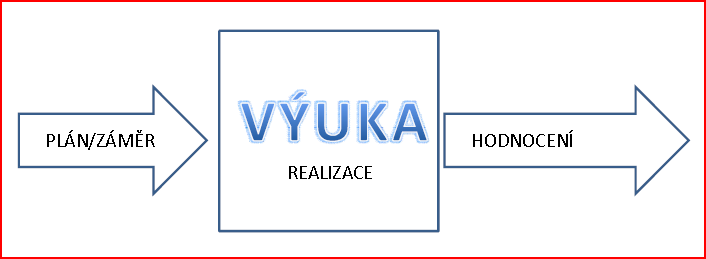 Standard: při opakovaných postupech se dosahuje přibližně (z více jak 90 %) 
stejného/podobného cíle/výsledku. K dosažení výsledku je možné používat různých 
postupů/cest.  Jedná se především  o kvalitativní přístup v plánování a hodnocení.
Jaroslav Vávra, TU LBC
Konference MŠMT, Pha, 15.10. 2010
2
Standardy vytvoření a očekávané výsledky
Shoda výukových/vzdělávacích cílů, očekávaných výsledků se vzdělávacími standardy  
Vyvarování se pasti/výuky pro srovnávací testy
Shoda v rámci „mezinárodního vzdělávání“
Dosažené standardy umožní komunikaci se zahraničními partnery
Možnost uspět v mezinárodních edukačních srovnáváních (např. PISA, TIMSS)
Jednoduchá a srozumitelná formulace standardu 
Zajištění podpory od laické veřejnosti (rodičů)
Dosažitelnost standardu
Motivace pro žáky
Rozlišení kvality v dosažených výsledcích 
Motivace, sebehodnocení žáků, učitelů, škol
Široké přijetí a ztotožnění se s přijatými standardy
Nutná široká diskuse a přijetí konsensu
Pomůže s vyvarováním se propagandy, ideologizace
Podpora stability ustanovených a přijatých standardů
Jaroslav Vávra, TU LBC
Konference MŠMT, Pha, 15.10. 2010
3
Dvojdimenzionální revidovaná Bloomova taxonomie (Anderson, Krathwohl 2001)
Znalosti  
(podstatné jméno)
Kognitivní proces 
(činné sloveso)
1.    Zapamatovat
Rozpoznávat
Vybavovat si
2.    Rozumět
Interpretovat
Dávat příklady
Klasifikovat
Sumarizovat
Odvozovat
Srovnávat
Vysvětlovat
3.    Aplikovat
Provádět
Realizovat
Analyzovat
Rozlišovat
Uspořádat
Přisuzovat
Hodnotit
Kontrolovat
Kritizovat
Tvořit
Generovat
Plánovat
Budovat
Fakta 
Pojmy (koncepty)
Procedury (postupy)
Metakognice

Spojení s afektivními cíli (Krathwohl 1964)
Jaroslav Vávra, TU LBC
Konference MŠMT, Pha, 15.10. 2010
4
Aplikace revidované Bloomovy taxonomie na očekávané výstupy v RVP ZV a GV (geografie)
Poznámka: Do gymnaziálního vzdělávání je zahrnuta i vzdělávací oblasti Geologie s 11 očekávanými výsledky, 
                které v 6 případech mají kvalitu B5 a C5
Jaroslav Vávra, TU LBC
Konference MŠMT, Pha, 15.10. 2010
5
Formulování standardu
Využití revidované Bloomovy taxonomie (Anderson a dal. 2001) 
Stanovení úrovně znalosti: fakta, pojmy, postupy, metakognice
Stanovení úrovně kognitivního procesu: zapamatovat, porozumět, aplikovat, analyzovat, hodnotit, tvořit
Zahrnout cíle afektivní a psychomotorické
Formulace: činné sloveso + výsledek
Příklady: 
žák vysvětlí druhé osobě (cizinci v cizím jazyku)  cestu z bodu A do bodu B tak, že druhá osoba se podle této instrukce dostane z bodu A do bodu B
Žák  kamarádovi ze zahraničí prezentuje (i v cizím jazyku) svá nejzajímavější místa ve svém bydlišti/v místě školy  (kognitivní/afektivní cíl, individualizace)
Jaroslav Vávra, TU LBC
Konference MŠMT, Pha, 15.10. 2010
6
Rozdíly v jazyku Standardů mezi 1. vydáním (1994) a návrhem 2. vydání (2009), charakteristiky standardu 9
1. Vydání 1994
Revize návrh 2009
Na konci

4. ročník




8. ročník



12. ročník
Charakteristiky obyvatelstva v různých měřítcích (od lokálního po globální)

Příčiny prostorových obměn (variací) v rozmístění obyvatelstva

Trendy ve vývoji počtu obyvatel a v opakovatelnosti (pattern)
Na některých místech žije hodně lidí a na jiných málo. Výsledkem je rozdílné prostorové rozmístění lidí

Městské regiony, pobřežní oblasti a říční údolí, kde žije většina lidí


Rozmístění obyvatelstva a hustota zalidnění ukazuje na roli lidí v měnící se tváři Země
Jaroslav Vávra, TU LBC
Konference MŠMT, Pha, 15.10. 2010
7
[Speaker Notes: Standard 9: Human Systems - The Characteristics, Distribution, and Migration of Human Population on Earth’s Surface]
Příklad nevhodně formulovaného očekávaného cíle/standardu
analyzuje hlavní rasová, etnická, jazyková, náboženská, kulturní a politická specifika s ohledem na způsob života a životní úroveň v kulturních regionech světa
(Zdroj: RVP pro gymnázia, Geografie, Sociální prostředí, 2007, str. 35)

Možné problémy:
Široce pojaté
Malá srozumitelnost
Nejednoznačnost
Sporná dosažitelnost
…
Jaroslav Vávra, TU LBC
Konference MŠMT, Pha, 15.10. 2010
8
Revize českého geografického kurikula a standardy
Vzdělávací oblasti                                                                                Témata
Očekávané výstupy                                                                            standardy


                                                                                                           podle revidované 						                  Bloomovy taxonomie
                                                                                                            zahrnovat kognitivní,						            afektivní i psychomotorické 					                               cíle
                                                                                                             sladit ZV a GV                        					                   (spirálové kurikulum ?) 
                                                                                                             jednoduchá a 							srozumitelná formulace  
                                                                                                              dosažitelnost standardu
                                                                                                              zohlednit mezinárodní       						vzdělávací rámec
Standardy
Jaroslav Vávra, TU LBC
Konference MŠMT, Pha, 15.10. 2010
9
Možné, použitelné zdroje
Geografické standardy
Taxonomie
Jaroslav Vávra, TU LBC
Konference MŠMT, Pha, 15.10. 2010
10